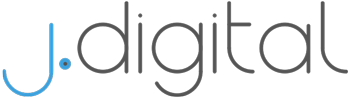 ‹#›
PAGE :
STORYBOARD PROJECT :
#:
#:
#:
#:
#:
#:
SQ :
SQ :
SQ :
SQ :
SQ :
SQ :
Movement:
Movement:
Movement:
Movement:
Movement:
Movement:
secs
secs
secs
secs
secs
secs
Voice over :
Voice over :
Voice Over :
Voice over :
Voice over :
Voice over :